Minerály a horniny
Minerál (nerast)
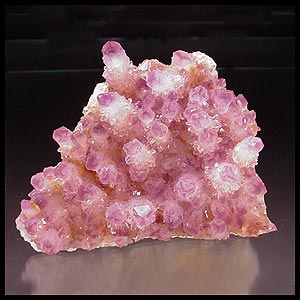 je anorganická rovnorodá prírodnina, ktorá má vo všetkých svojich častiach rovnaké:
         zloženie                          
         vnútornú stavbu
         vlastnosti
Hornina
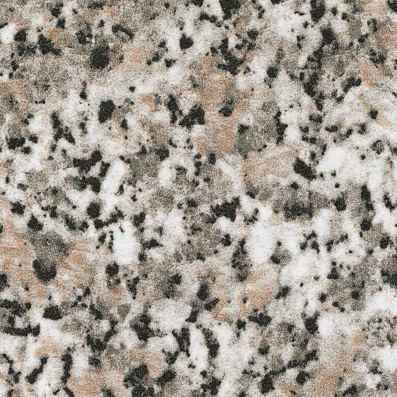 je anorganická rôznorodá prírodnina,
   zložená z viacerých minerálov jedného alebo niekoľkých druhov
je to zmes látok 
minerály, ktoré tvoria horniny, sa nazývajú horninotvorné minerály
živec
sľuda
kremeň
Napr. žula sa skladá z týchto minerálov
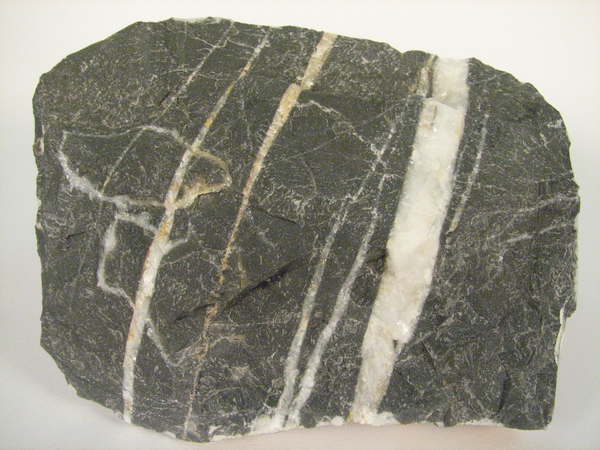 vápenec
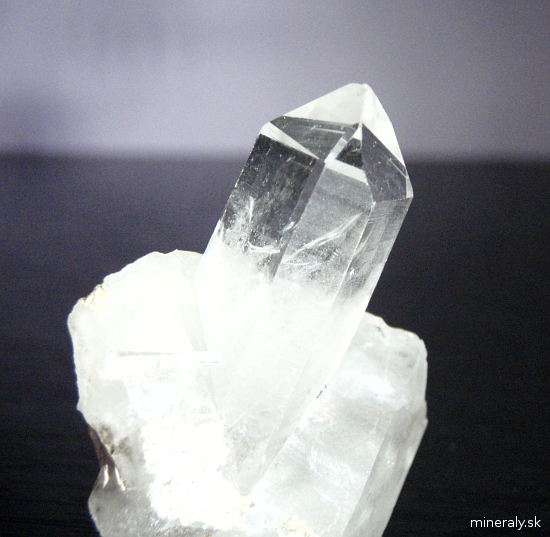 Mineralógia je veda, ktorá sa zaoberá štúdiom minerálov


Petrológia je veda, ktorá sa zaoberá štúdiom hornín.
kremeň
Halit- kamenná soľ
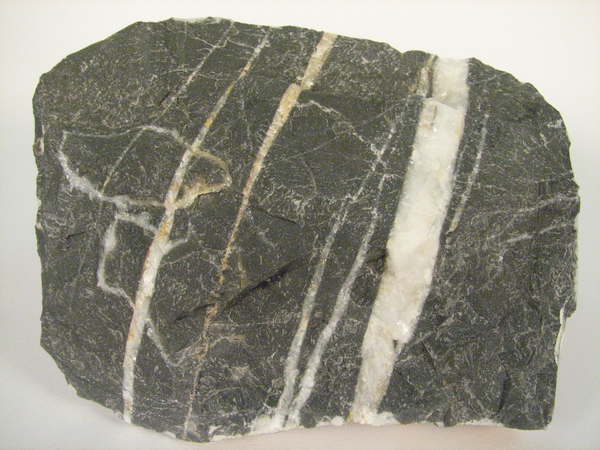 Podľa zložitosti delíme horniny na:

jednoduché- tvoria ju minerály len jedného druhu napr. vápenec
    (z kalcitu)


zložené- tvoria ju minerály 2 a viac druhov, napr. žula (kremeň, živec, sľuda)
vápenec
žula
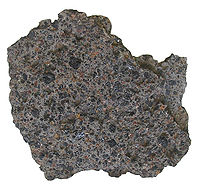 Podľa skupenstva delíme horniny na:

Pevné – napr. žula, vápenec, čadič, mramor...

Tekuté – napr. ropa

Plynné – napr. zemný plyn
čadič
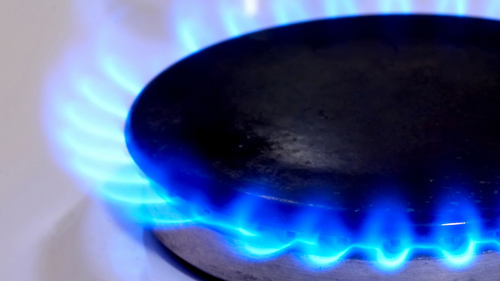 ropa
zemný plyn
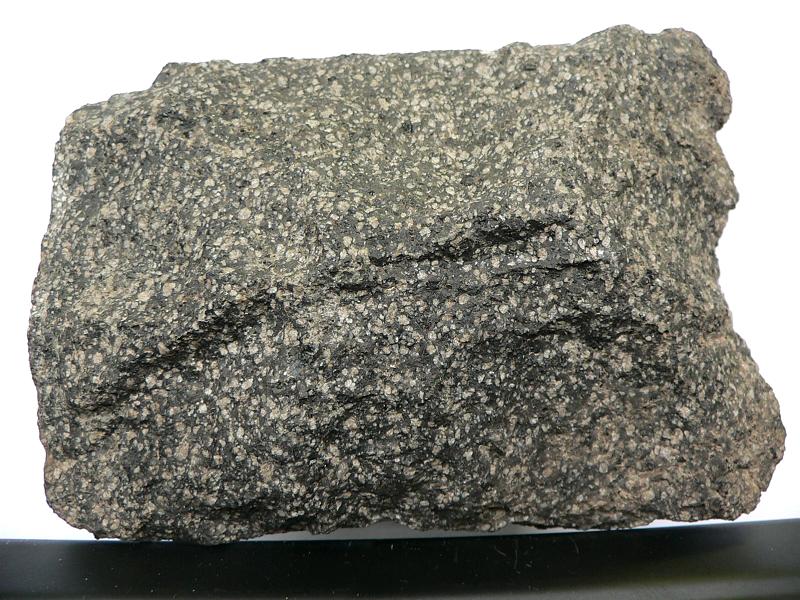 Podľa spôsobu vzniku delíme horniny na:

vyvreté – vznikajú v hĺbke zemskej kôry (hlbinné-žula) alebo na zemskom povrchu stuhnutím taveniny (výlevné-čadič)
usadené –vznikajú usadzovaním (piesok, štrk)

premenené – vznikajú premenou za pôsobenia vysokej teploty a tlaku(mramor, rula)
andezit
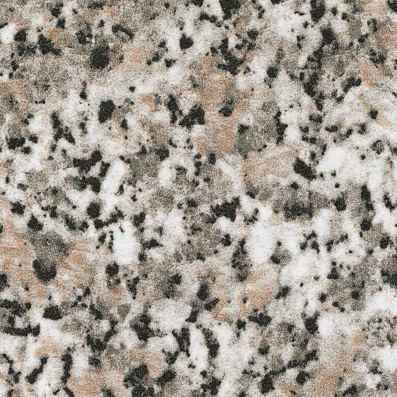 žula
rula
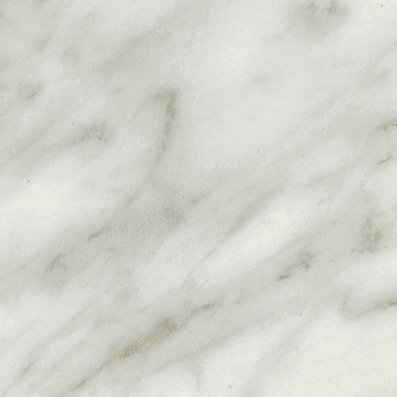 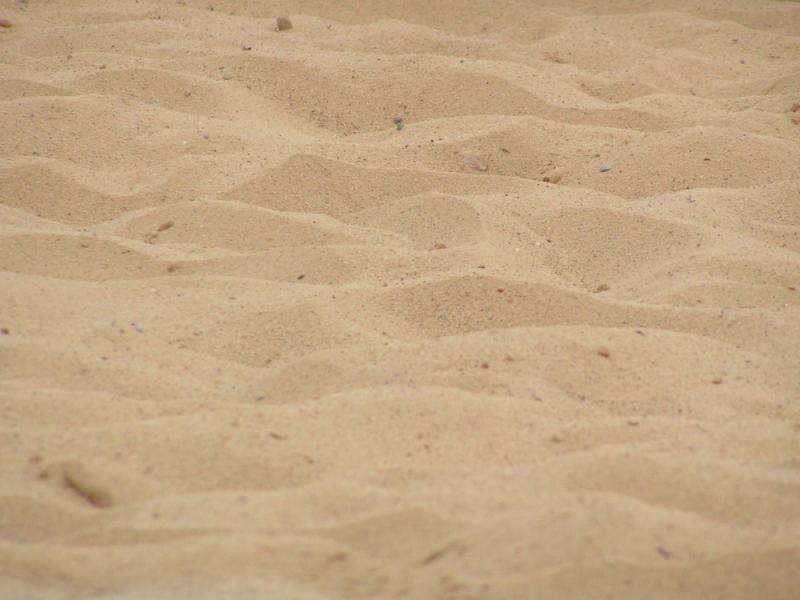 mramor
piesok
Zopakujme si to
Čo je to minerál?
Čo je to hornina?
Čím sa zaoberá mineralógia?
Čím sa zaoberá petrológia?
Žula je hornina jednoduchá alebo zložená?
Kremeň je hornina alebo minerál?
Andezit je hornina alebo minerál?
Ako delíme horniny podľa skupenstva?
Pamätáš si z ktorých horninotvorných minerálov sa skladá žula?
Ak to vieš usmej sa!